ERP 시스템 사용자 매뉴얼
문서 개정 이력
ERP 시스템 사용자 매뉴얼
프로세스 설명
선행 단계
Shopping Mall 주문의 고객 결제 後 CJ TCS에 출하 요청
    의뢰를 한 다음, 고객 배송완료가 되지 않은 것을  주문내역에   
    대한 정보를 조회함

2. 해당 정보는   CJTCS 출고 이후 ~ 고객에 미 배송된 물량의 
   SAP 內  실물 재고 수량의 차이를 감안하기 위해 조회한다
후행 단계
ZSD2M0020 ( Mall 재고정보전송  SAP  Mall ) 프로그램을
    사용하여   실제 출하 가능한 재고를 Mall로 전송처리 함
+1
이것만은 꼭 !
트랜잭션
Shopping Mall 주문 배송처리의 경우   
    Step1 ]   Shopping Mall   CJ TCS 로 출하의뢰 
    Step2 ]   CJTCS  고객 배송 처리  ( D+1 ~2 일 예상 )
    Step3 ]   고객 배송 정보 완료   SAP 전송 
    Step4 ]   SAP에서 매출 처리 

의 과정으로 진행되므로,  SAP의 재고 정보와 실제 출하가능
재고가 틀려 질 수 있기 때문에 그 차이를 Mall 쪽에서 반영
할 목적으로 함
ERP 시스템 사용자 매뉴얼
화면 예시
항목/필드 설명
기준일자 
   현재 일자로  System에서 자동
      Display 된다 

2. 주문 Status  
   D1 의 경우는 배송진행 중 
     현황에 대한 인지 값으로 자동  
     Display 된다


3. 신규 배송진행 현황 ( EAI  SAP )
    해당 기능을 실행하면  그 싯점
      에  Mall에 있는 배송진행 중
      정보를 수집해 온다
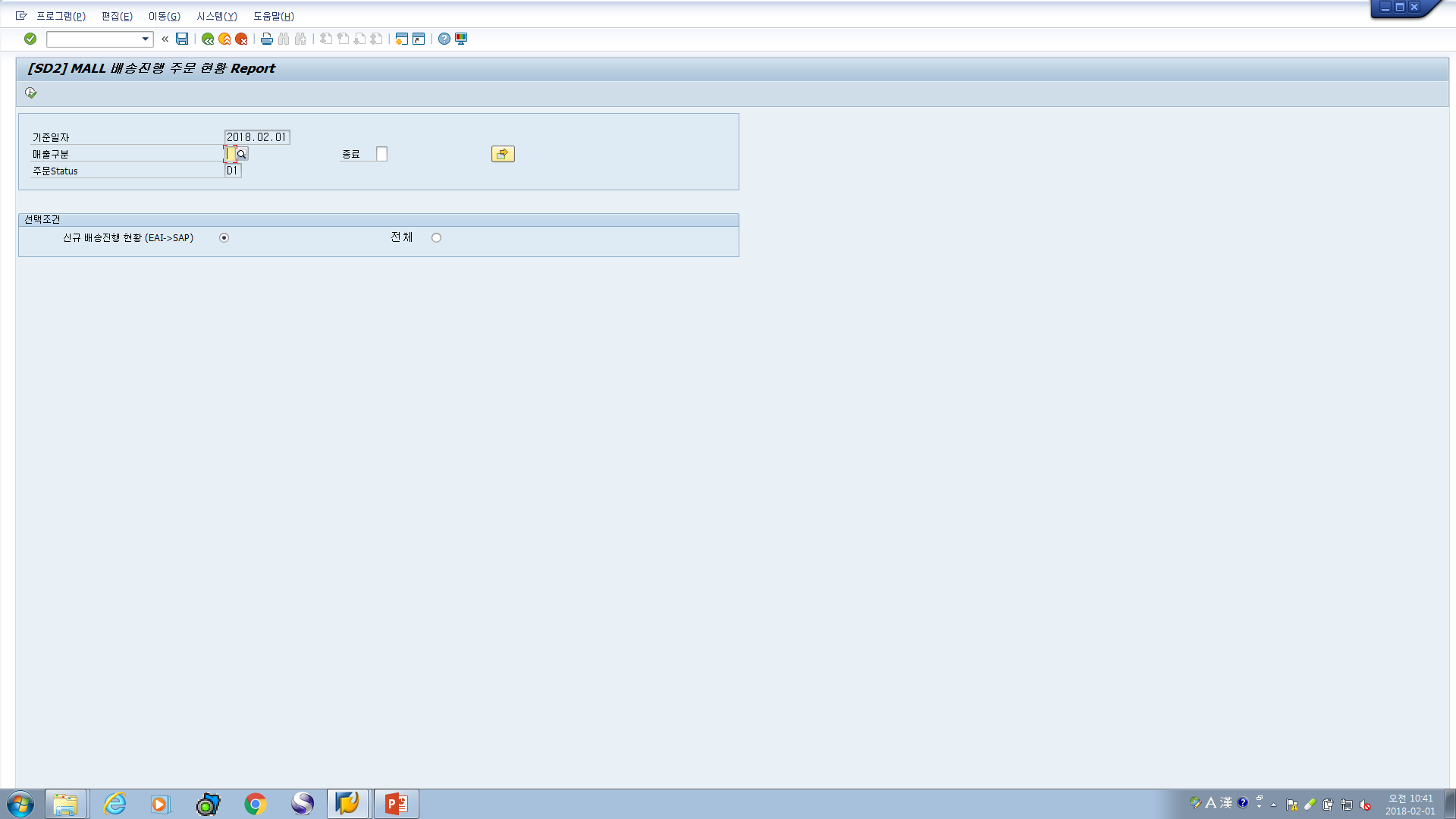 1
2
3
당일 기준  다수의 배송 진행 주문 현황 을 실행하면,  그 당일 맨 마지막  Version만
    관리 한다

2.  자동 Batch  Job을  Daily 실행할 예정임
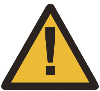 ERP 시스템 사용자 매뉴얼
화면 예시
항목/필드 설명
DISPLAY 된 화면은 해당 Mall의 
    고객 배송중인 주문 현황임


해당 상세 제품내역을 확인하고자
    한다면    “상세화면＂을 선택함
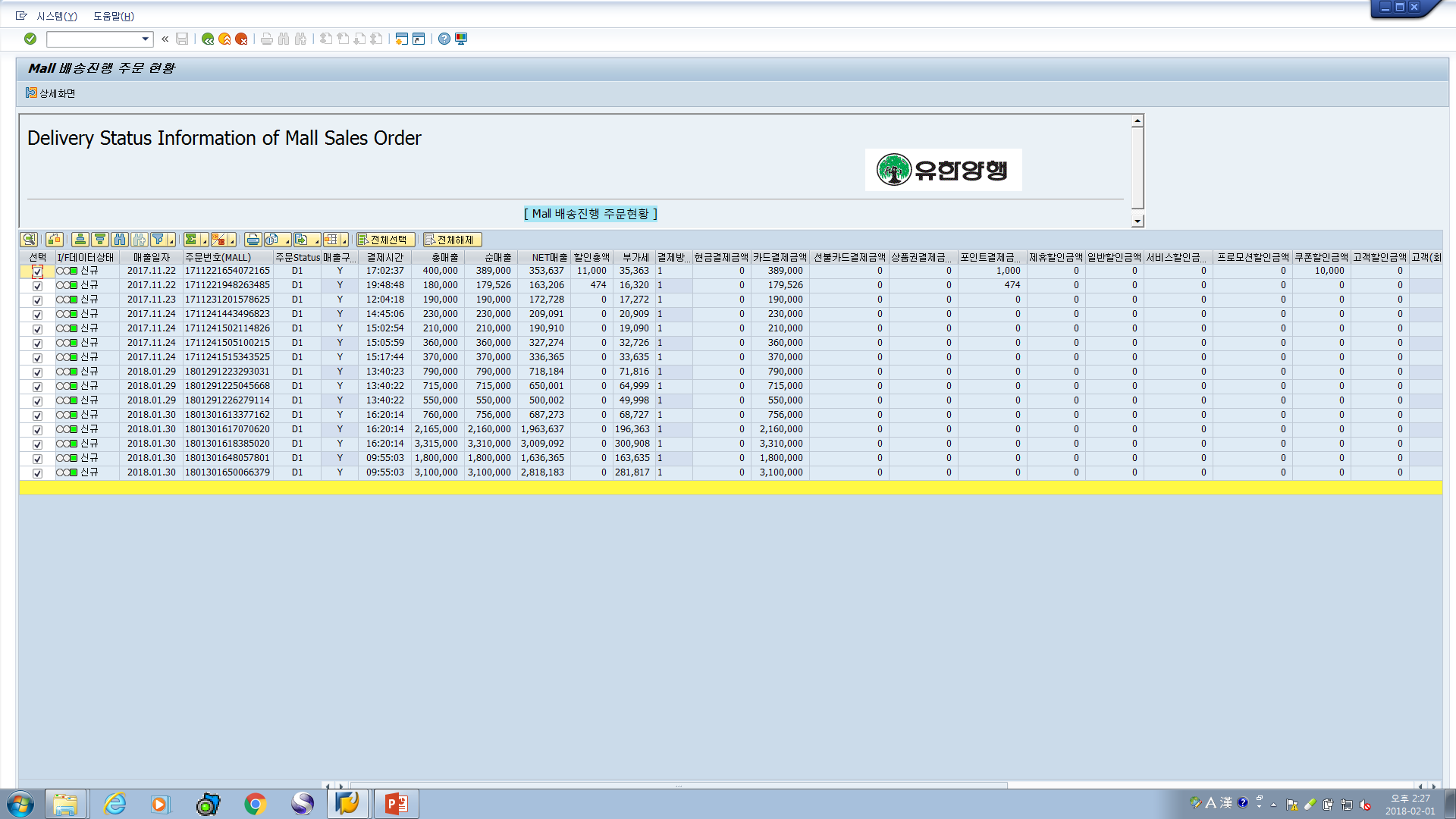 2
1
배송진행 중  주문현황이라 함은 
    1) Shopping Mall에서   CJTCS에  전달한   출하의뢰 내역 중  고객에게 배송완료 
       되지 않은  주문현황을 의미함
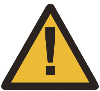 ERP 시스템 사용자 매뉴얼
화면 예시
항목/필드 설명
배송진행 중인 상품 및 수량정보를
    확인 할 수 있다
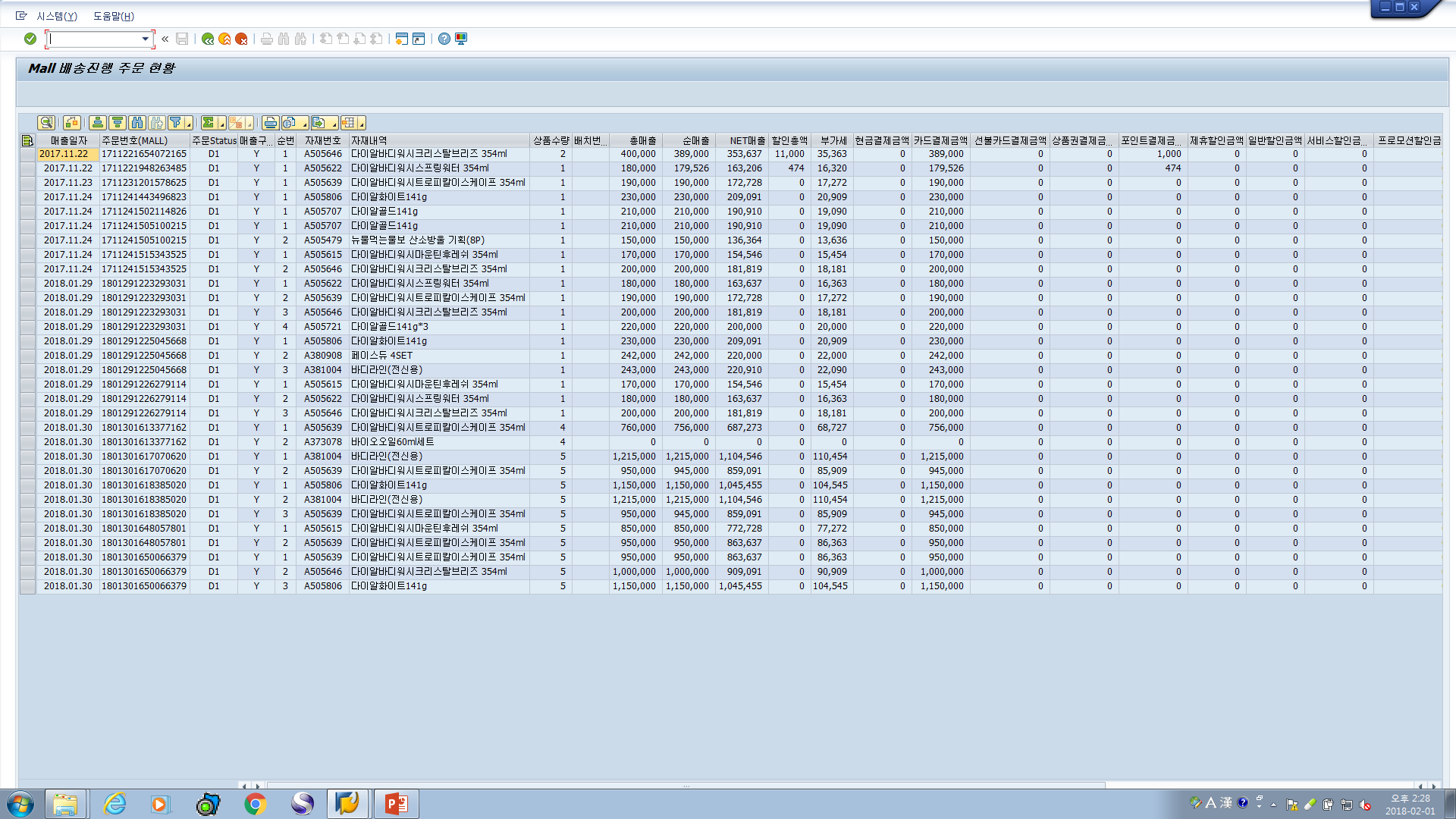 1
배송 진행중인 상품과 수량정보를 가지고 , SAP의 현재재고를 기준으로 해당내역을 
    차감한 다음  “실제 가용재고 수량 “ 을  Shopping Mall로 전달 한다
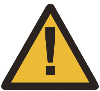 End of material